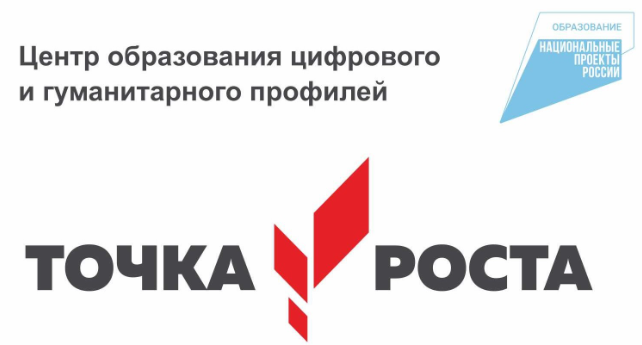 Программирование в Scratch – основа для изучения робототехники
Пармёнова Любовь Валерьевна, 
учитель информатики МОУ СШ № 2,
г. Переславль-Залесский
2023 г.
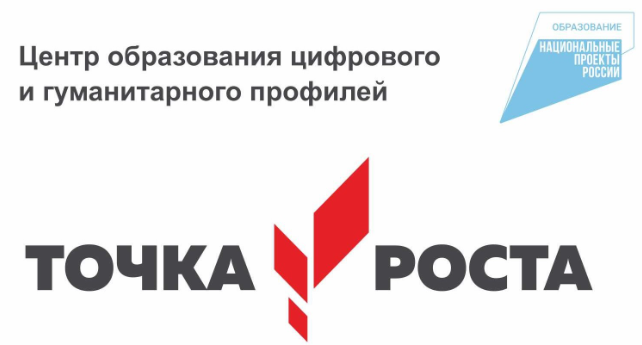 Инструменты для обучения программированию
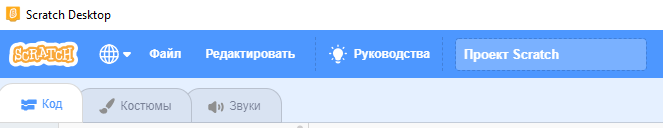 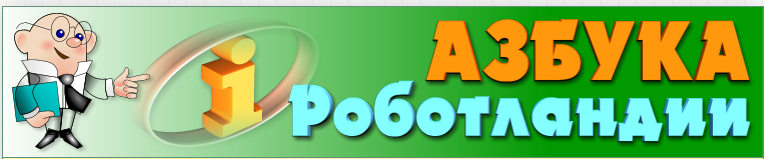 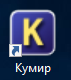 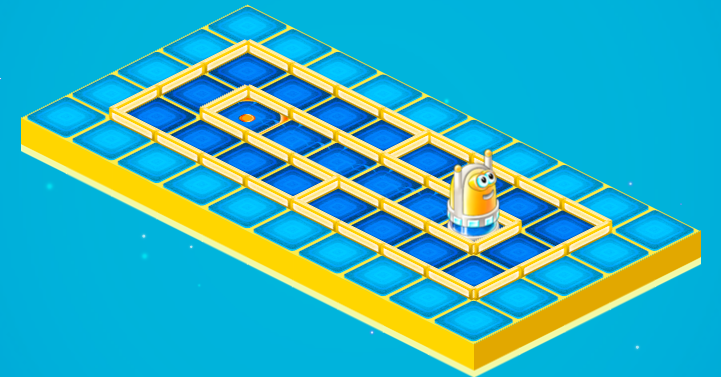 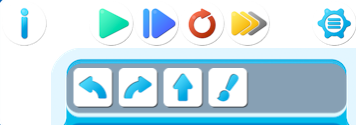 Программирование через робототехнику
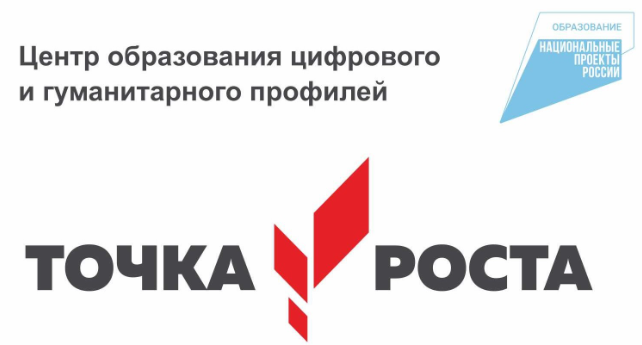 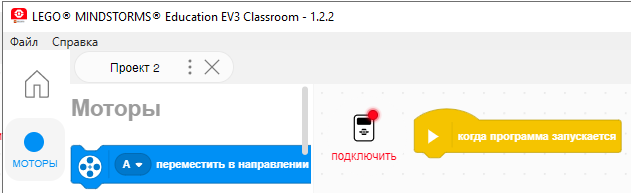 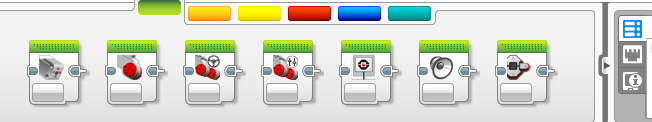 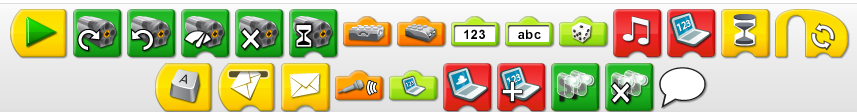 Программирование + робототехника
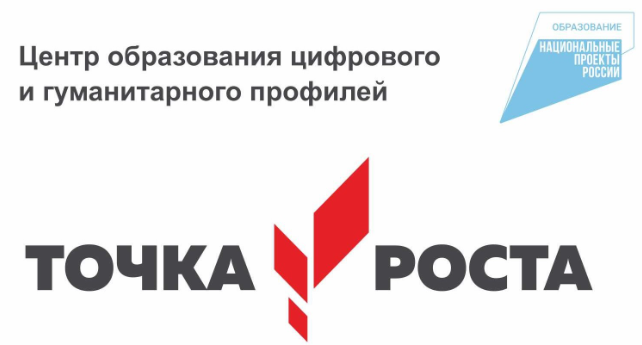 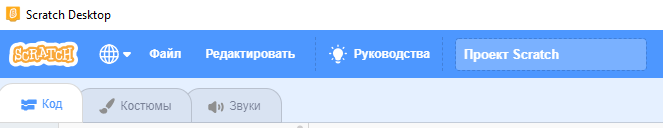 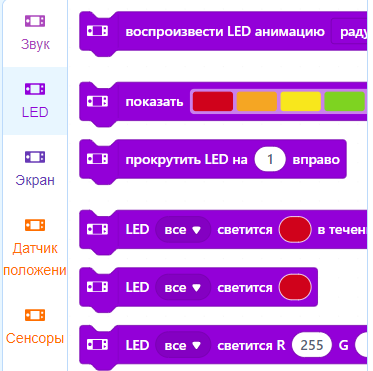 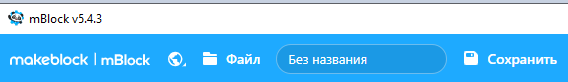 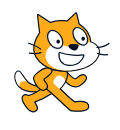 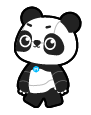 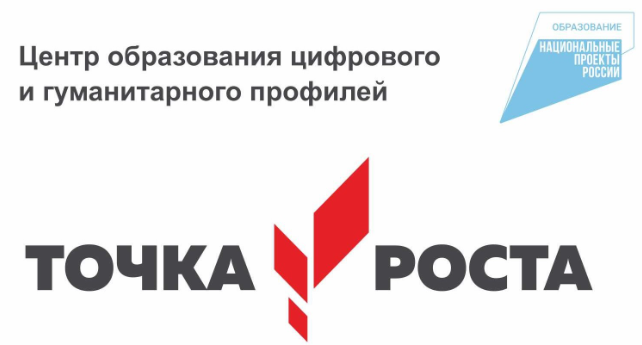 Учебные курсы «Программирование в Scratch» и робототехника на базе Tetra
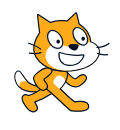 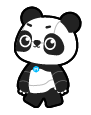 Фрагменты занятий (Scratch)
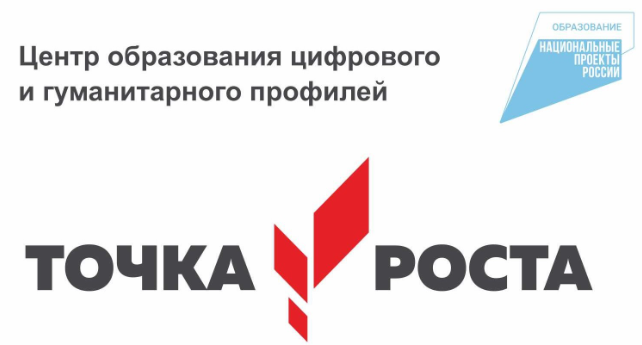 Цикл n раз
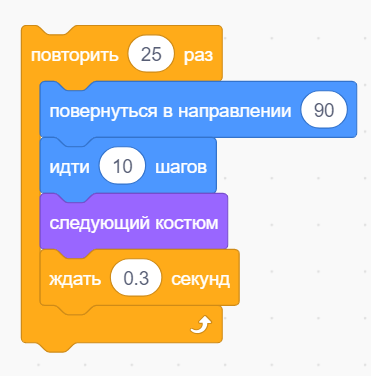 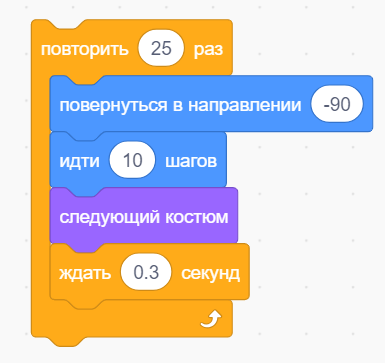 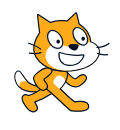 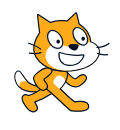 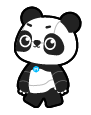 Персонаж идёт налево
Персонаж идёт направо
Фрагменты занятий (Tetra)
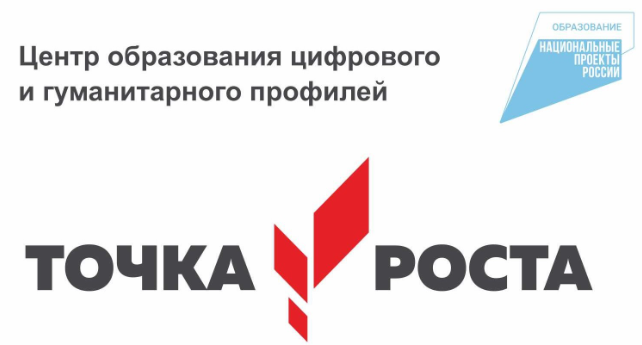 Тестирование оборудования
Мигаем светодиодами
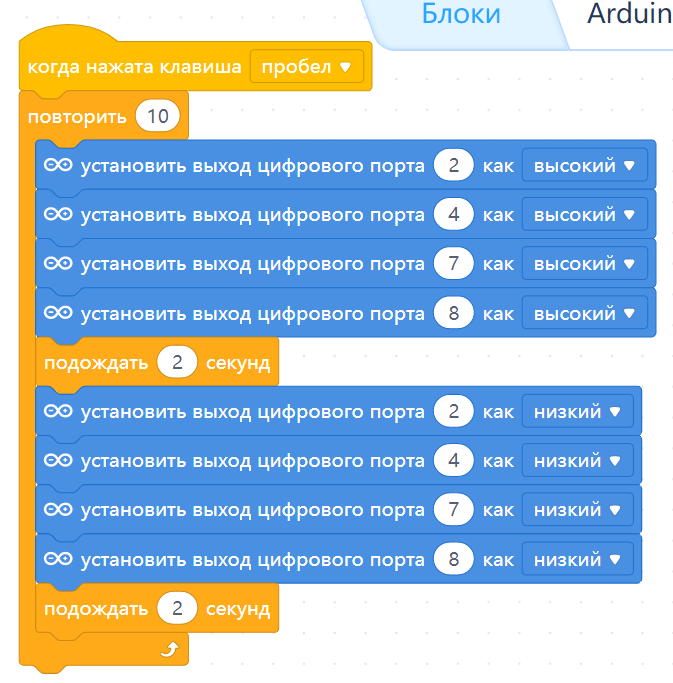 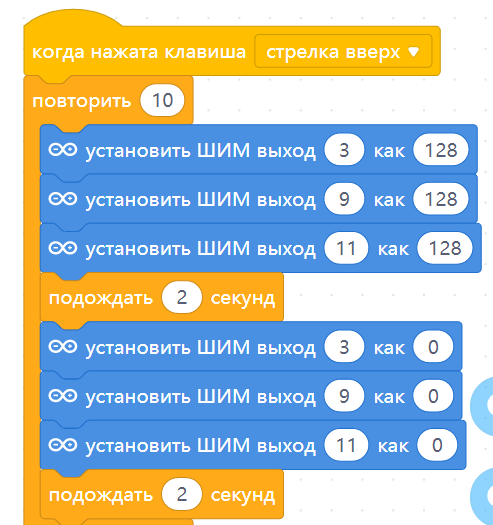 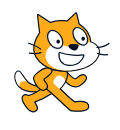 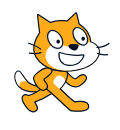 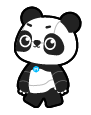 Издаём звук «зуммером»
Занятия
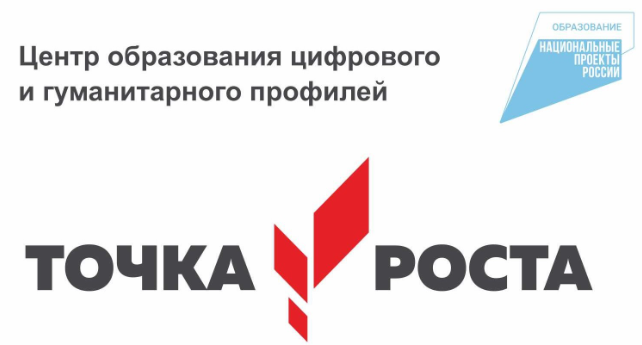 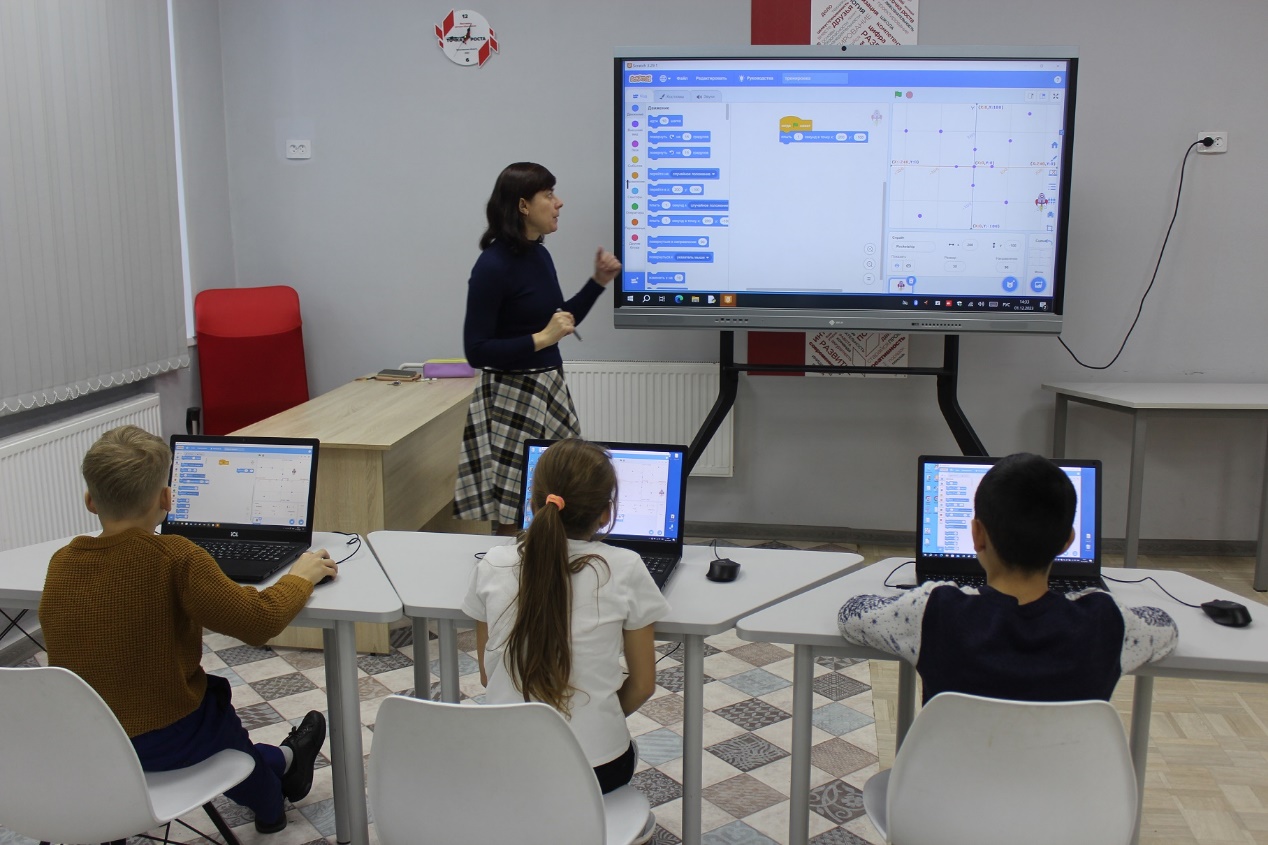 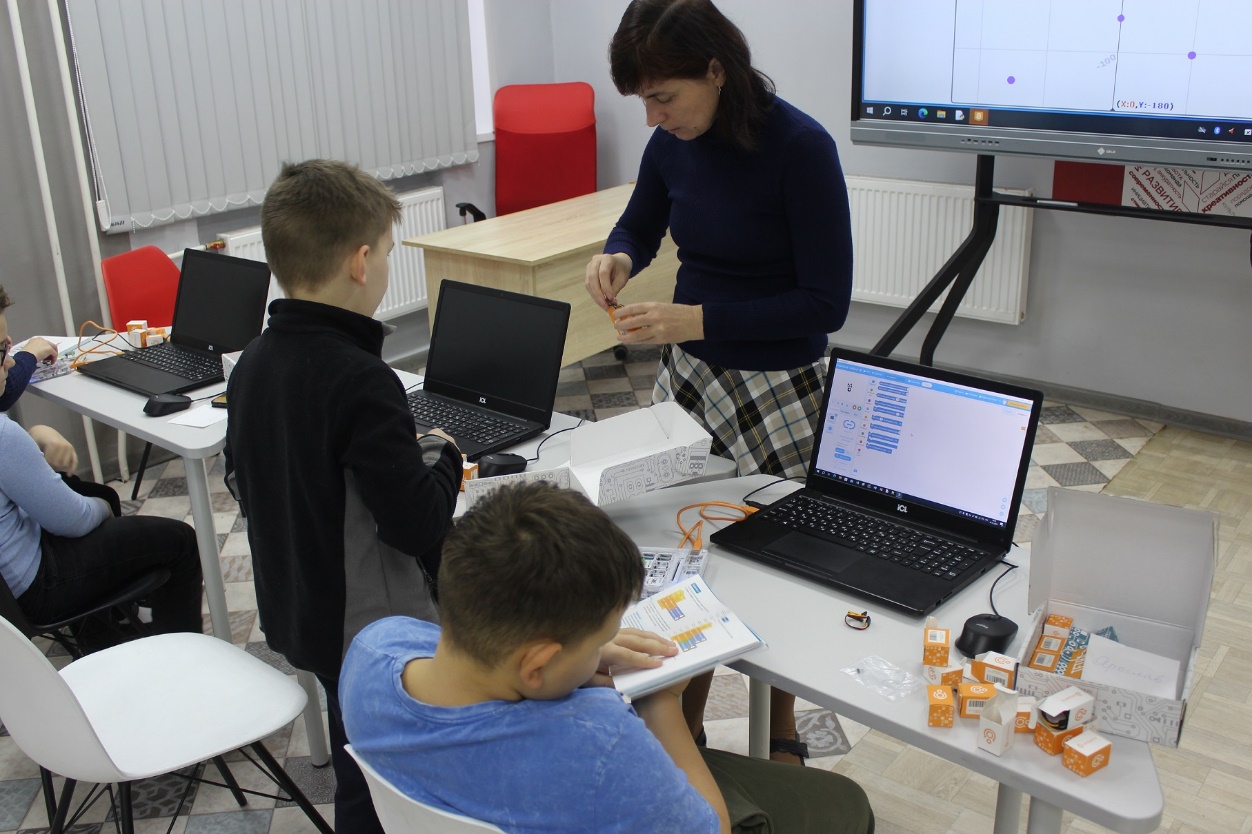 Tetra-робототехника
Scratch-программирование
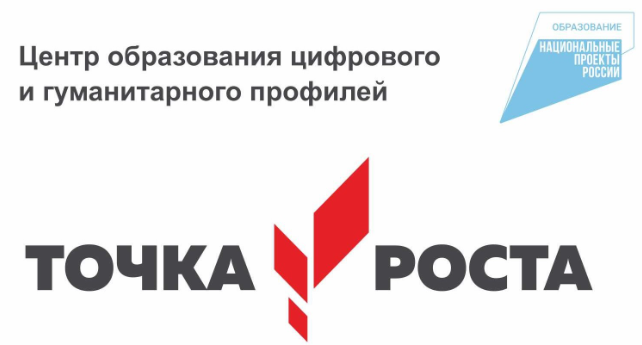 Состав комплекта Tetra
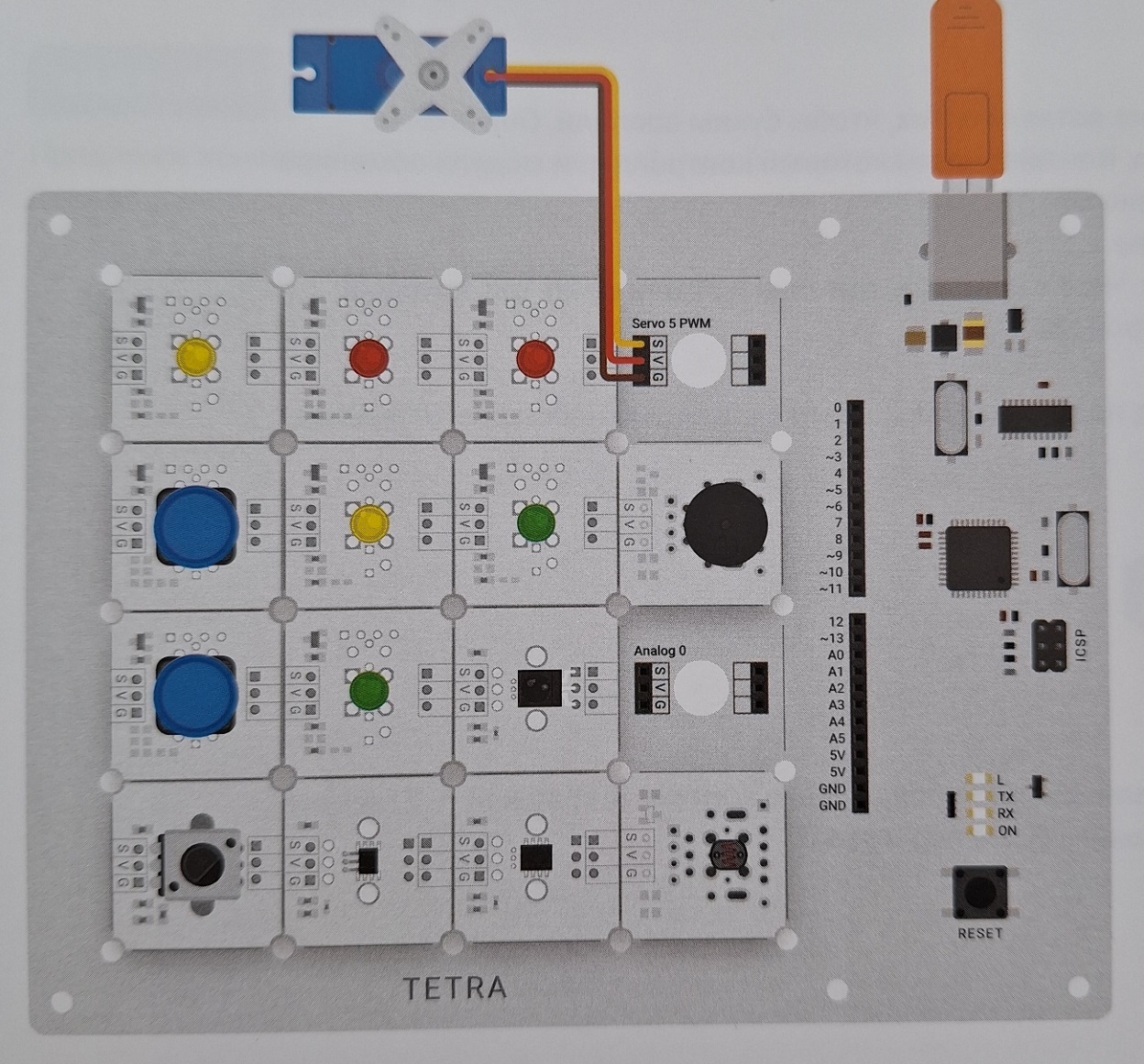 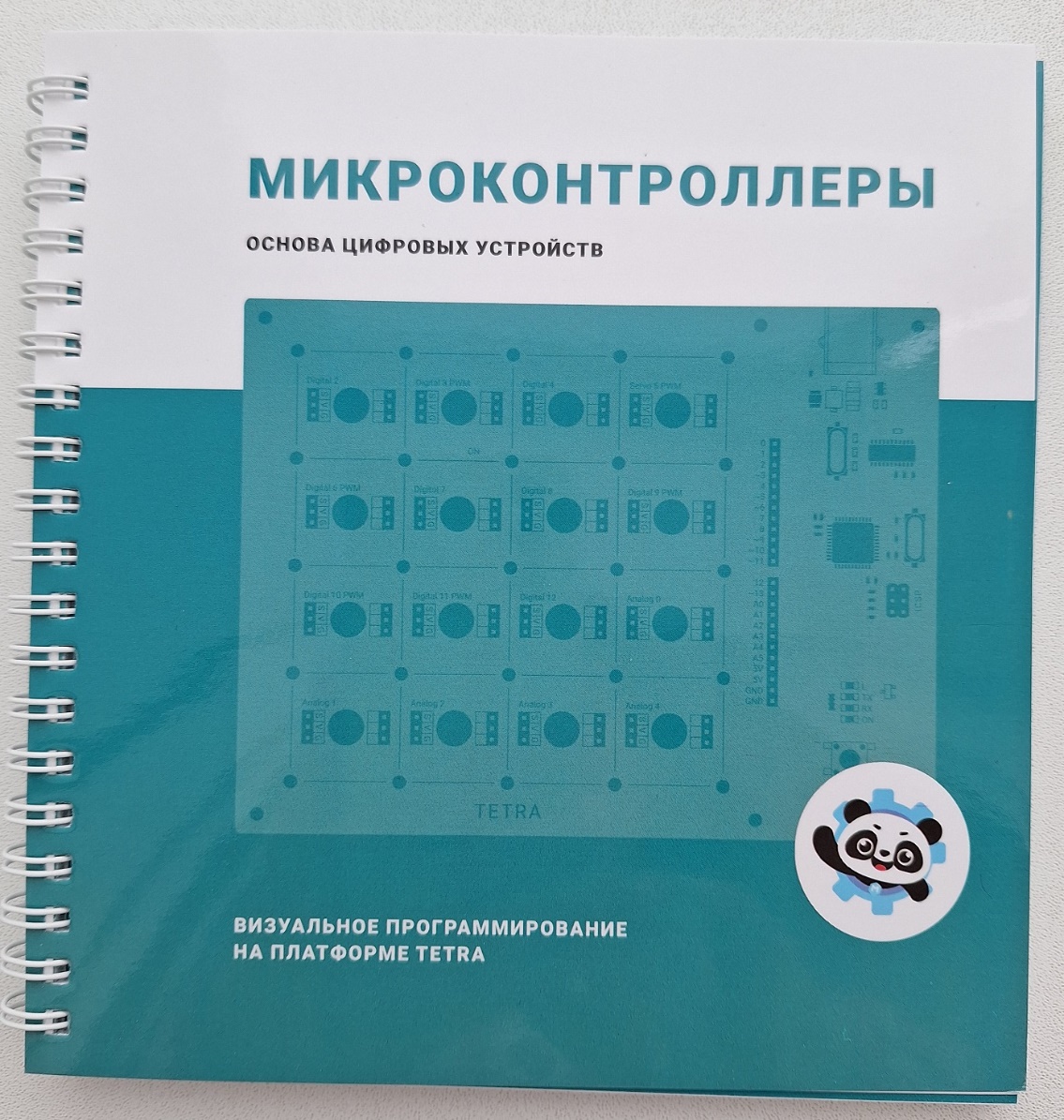 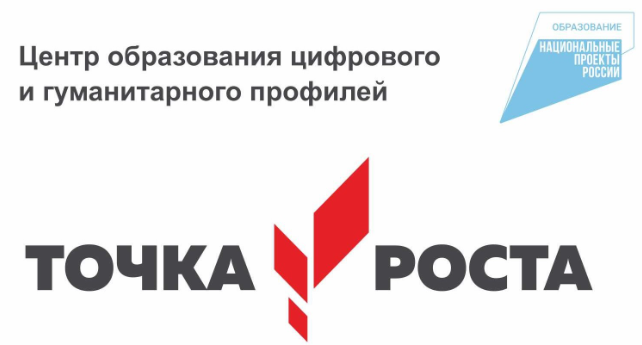 Перспективы
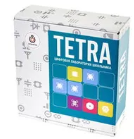 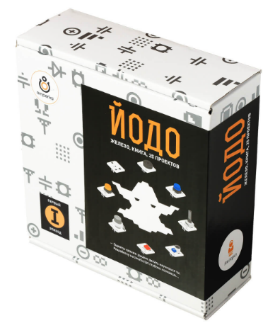 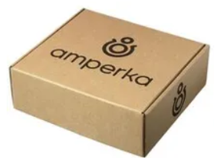 Перспективы развития:робототехника - технология
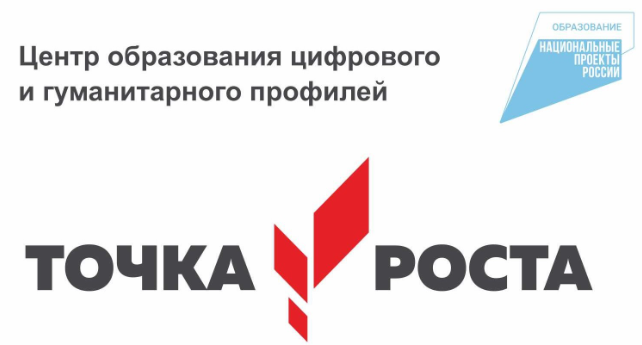 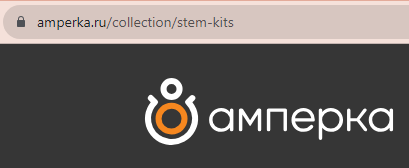 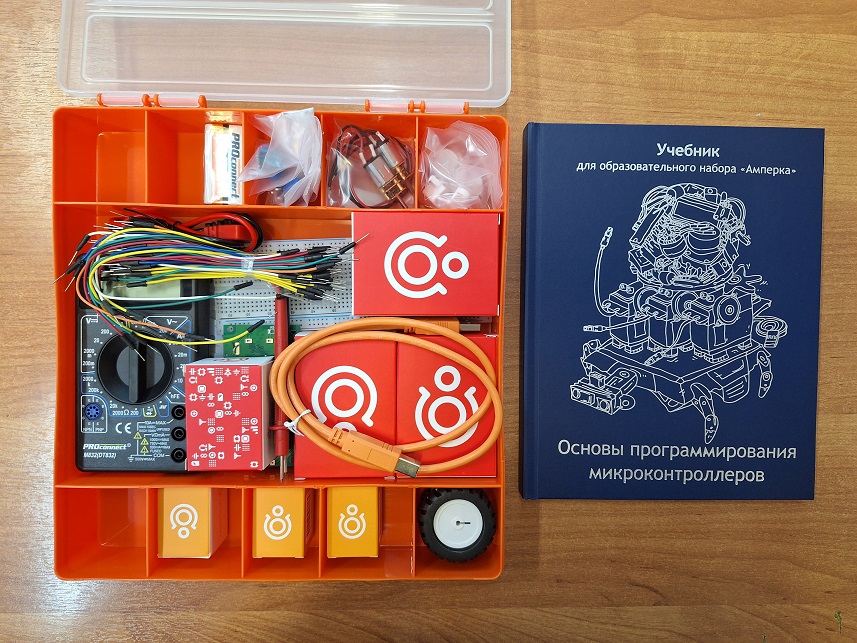 Комплект для школ и кружков робототехники:
Курс электроники и программирования на С++
Итоги
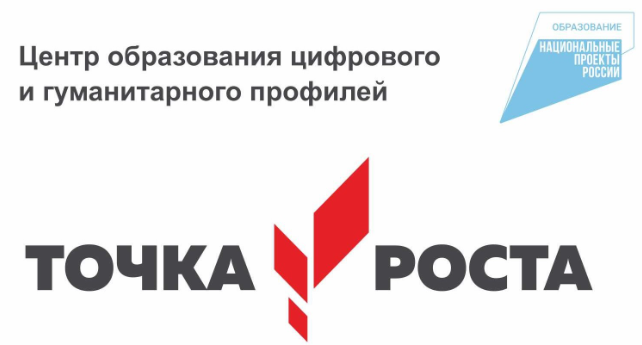 Курсы «Программирование в Scratch» и «Робототехника (Tetra)»
могут быть использованы как по отдельности, так и дополняя друг друга,
являются основой для дальнейшего изучения программирования и робототехники в средней и старшей школе, 
для этого разработаны курсы и подобраны и приобретены соответствующие робототехнические комплекты